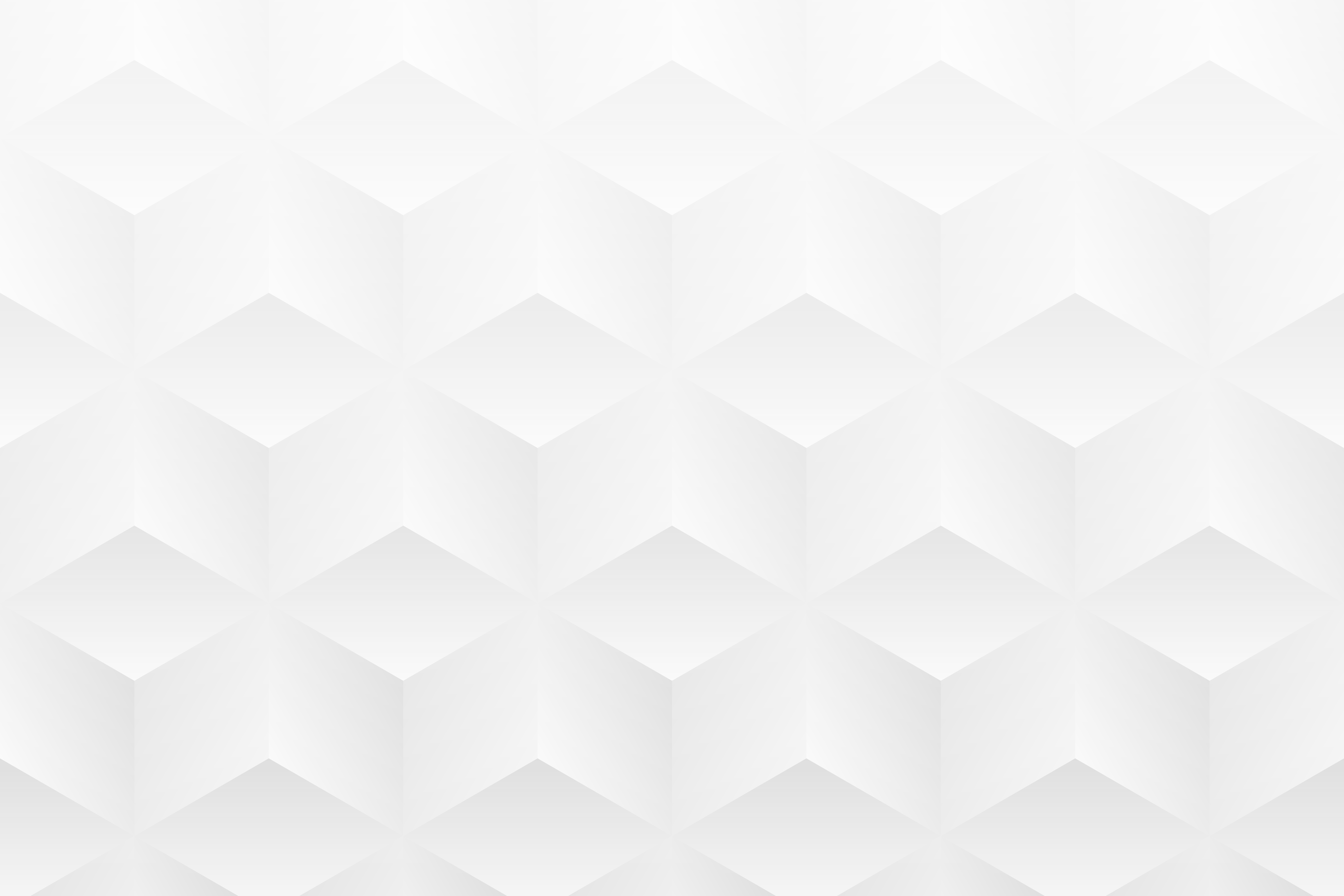 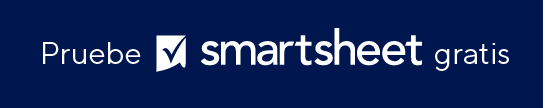 PLANTILLA DE PRESENTACIÓN DE CASO DE ESTUDIO EN UNA DIAPOSITIVA
[ NOMBRE DEL ESTUDIO DE CASO ]
CREADO POR
NOMBRE

Fecha de creación: DD/MM/AA
ESTUDIO DE CASO
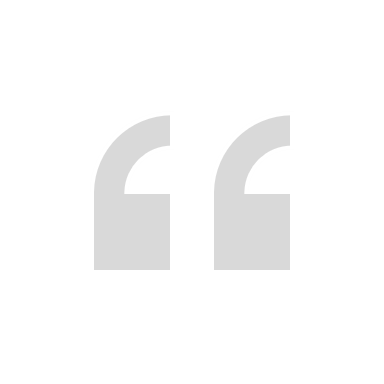 SOLUCIÓN
ENFOQUE
PROBLEMA
Indique claramente el problema o desafío principal al que se enfrentó.
Incluya hechos o cifras clave para cuantificar el problema (si corresponde).
Sea conciso y céntrese en el problema central.
Describa la solución que implementó para abordar el problema.
Destaque los aspectos únicos o los enfoques innovadores de la solución.
Si es posible, incluya una breve mención de por qué eligió esta solución por encima de otras.
Describa los pasos o métodos que utilizó para implementar la solución.
Incluya los desafíos que enfrentó durante la implementación y cómo los superó.
Mencione las colaboraciones o asociaciones que formaron parte del enfoque.
Inserte una o dos citas importantes de las pymes que refuercen el éxito o el impacto de la solución.
Asegúrese de que las citas sean relevantes y de que agreguen valor a la narrativa del caso de estudio.
Atribuya las citas correctamente; para ello, mencione el nombre de la pyme y su función o experiencia.
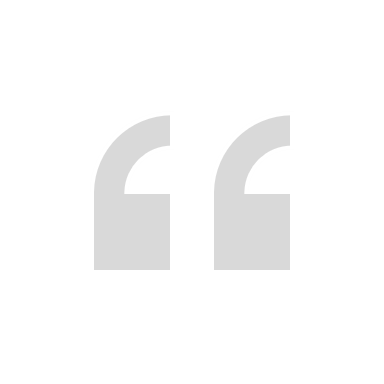